2 RS week 13
Instructor: Zhumaliyeva Zh.K.
Revision
To put word
Жұмыс іздеуші
Pros and cons
Борт серігі
To get a degree
Exaggerated expectancies 
Unemployment department
Relevant topic
Сыртқы істер министрлігі
Trainee
Intern
Мемлекеттік қызмет
Job overseas
Permanent job
Glossary
1. job
2. gain
3. career
4.make
5. look
6. attend
7. get
8. job
9. entry-level
10. strengths and
A. experience 
B. a good impression
C. to hire
D. path
E. fairs 
F. weaknesses
G. an interview
H. jobs
I. ads
J. to know
Reading
Complete sentences with collocations you’ve learned
I read all the ______in the newspaper and visited three ______ but I didn’t find a job.

Many companies ______ new graduates with the potential to follow a ______ to management.
Complete sentences with collocations you’ve learned
Almost any _____ will allow you to _____ and be promoted a better position.

As soon as I was asked to ______, I started to prepare for questions about my ______.

The first interview is to _____ candidates; if they ______, they get a second interview.
CV: what information do you include in your CV?
Your age

Your holiday jobs

Your interests 

Your martial status
Your pets

Your photo

Your professional objective 

Your religion
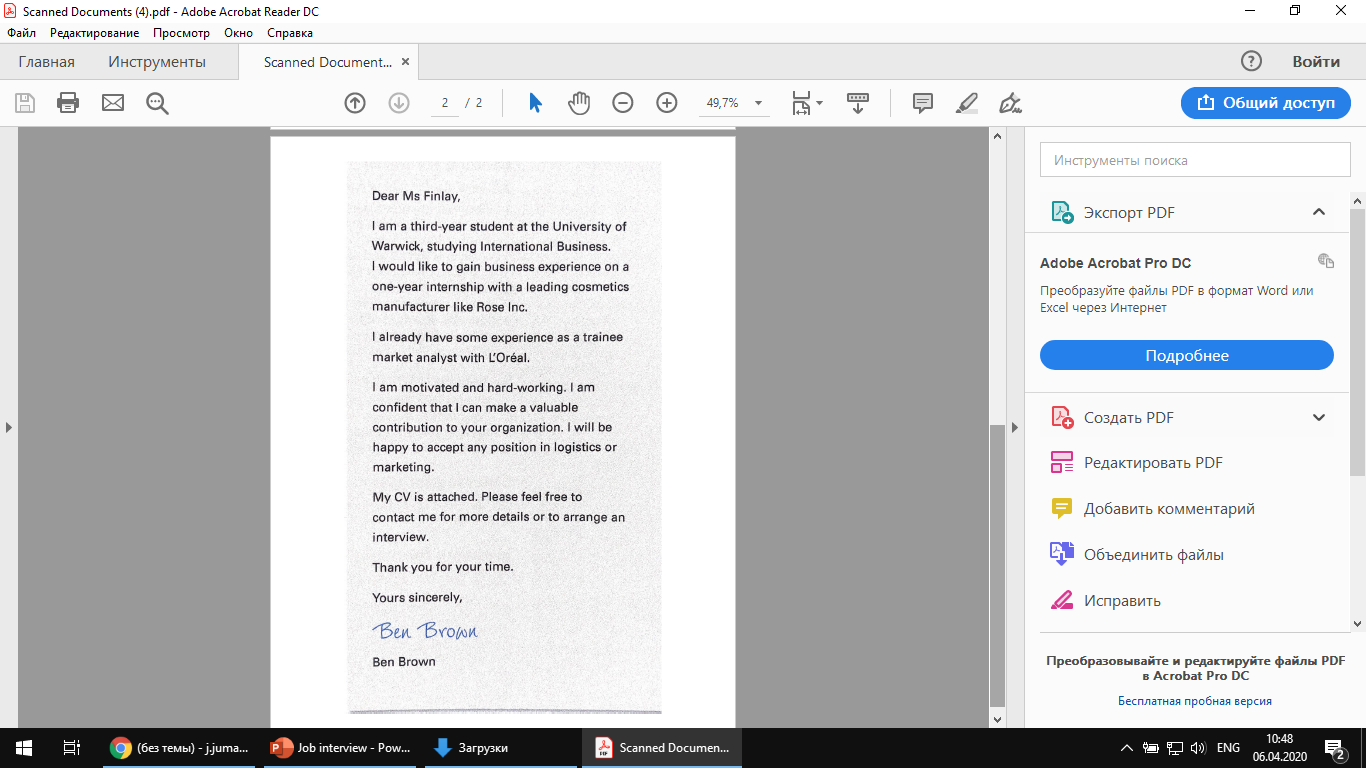 Home work
You’re applying for the job in:
UK Embassy in Kazakhstan in Nur Sultan; 
Kazakhstan Embassy in France in Paris;
 Big 4: Deloitte, Ernst & Young, KPMG in Netherlands;
 Facebook in Palo Alto, California;  
Air Astana in Almaty. 

Write CV (Euro pass)

Write a Cover letter

Send them to j.jumaliye@gmail.com till 12.04.2020 9 pm